Chris Freeman and Innovation Studies
Luc Soete
Maastricht University
The Netherlands
“The Intellectual legacy of Christopher Freeman”,  5th-6th November 2015, Institute of Economics, Scuola Superiore Sant’Anna, Pisa, Italy
Acknowledgments
I particularly welcome this initiative from Alessandro Nuvolari. I owe a lot to Chris Freeman both at the personal level, intellectually and even organizationally as he created and developed SPRU at the University of Sussex, still today a unique research and training institute covering the full spectrum of science, technology and innovation studies from different perspectives and disciplines. 
And it is great to come and see the Italian institutional creation of his thoughts with the Institute of Economics at the Scuola Superiore Sant’Anna here in Pisa. 
And meeting so many friends and old and younger colleagues from Giovanni as we got to know each other and became friends back in the late 70’s, early 80’s at SPRU, Luigi, Alessandro at MERIT and so many others Italian colleagues. We miss you in Maastricht! 
Chris Freeman has also been my inspiration in the creation of MERIT in 1988, now UNU-MERIT. He influenced not just my thinking, sometimes in the exact opposite direction, but also my approach to research management and entrepreneurship . 
Before becoming too serious, I’ll start with some of those more personal reflections as they blossomed in SPRU when, and I’m sure  Giovanni will remember, when we were still young.
On long waves and my days at SPRU
Long waves: I had my own personal interpretation of long wave performance that got most interest and comments from Marie Jahoda, Chris Freeman and Keith Pavitt:
Based on an article of Marie Jahoda in Futures on generation conflicts;
Proposals for alternative thoughts on marriage across generations – a first draft was written, never published though...
The main idea was that men and women were intertemporarily “mismatched”: men displayed a long cyle of (sexual) boom and dust; women by contrast witnessed a continuous gradual growth path leveling of at mid-life but staying more or less constant till old age.
Marie Jahoda and I therefore proposed to reform marriage from two to three, now with intergenerational partners: a younger man, a middle-aged woman and an older man, over time opposite sex partners would be added, so in the next phase a younger women, a middle aged man and an older woman. 
Our proposal would reduce divorce rates, solve intergenerational conflicts, reduce child raising and household costs and increase social cohesion in society. 
Giovanni was at that time not yet part of our discussions, but would have fitted perfectly the little evidence I tried to collect on the basis of personal surveys.
The Freeman-Jahoda-Soete cycle
In line with the long wave hype of the time at SPRU, we considered a four phase cycle:
In the first phase when men would typically outperform women relationships would be strengthened; now and then men, to prove themselves, might experiment with older women (line A)
In the second, slowly declining phase of men, relationships would come under strain as men would find it more difficult to keep up with the rising performance expectations of their partners: as escape route they are tempted playing the initiating match for younger women (line B);
In the third phase, as women outperfom men they will start looking for younger companions who would match them better (line C);
Chris Freeman added a fourth phase  (he was writing his “Economics of Hope“): the male rejuvenating phase whereby men would resurrect after mid-life crisis and witness rapid  growth performance (line D). 
The latter phase was also technological inspired following the invention of viagra. 
When I presented these old theories at the 25th anniversary of MERIT,  Giovannni Dosi sent me a message : “I am really sorry I cannot be there. My soul is but I know that it is my body that makes the difference. Kisses from Colombia” Well if ever there was proof of the technology-led part of our fourth cycle phase, here it was!
[Speaker Notes: Keith also liked very much the idea of this fourth cycle. After viagra came on the market, I proposed to him to write a paper for Research Policy on “viagra and (un)learning-by-(not)doing”; another paper which never saw the light.]
A visual presentation
C
Line C
Line A
A
B
Line B
D
Line D
First phase	Second phase	Third phase	Fourth phase
From SPRU to Maastricht
My earlier experience, not just with respect to long cycles, in Sussex became instrumental in the creation of MERIT in Maastricht after my appointment there in 1986:
a rapidly changing external environment;
“pay-riding” – as opposed to free-riding – on opportunities which activated so to speak my research entrepreneurship.
I also noted at SPRU how research entrepreneurship required skills which are not that straightforward in academics and which can be best described as humility. 
As social sciences researchers, we are aware that the 'divine glory of the ego' is socially a great nuisance; yet as individual academic researchers we seem all obsessed by it. 
“We do value our friends for modesty, freshness, and simplicity of heart. Whatever may be the reason, we all do warmly respect humility… in other people” (Chesterton)
Opportunism and innovation
For me Chris Freeman was the prototype of what was meant both in practice and in theory with “humility”. 
It is something which I have always cherished in Chris and which has led me over the last fourty years now, since I first met Chris, in my reflections even now in my current environment in which “the glory of the ego” is more or less ubiquitous. 
I tend to agree with Rowan Williams that this might well be a reflection of the fact that we are ultimately a fearful specie: fearful of the future, fearful of others, and hence searching for security in habits, in corporate and individual inaction. With the media continuously feeding our addiction to fear. At a more personal note, I do believe that it is this insecurity which drives us as humans to a continuous pursuit of material wealth. 
As economists studying the economics of innovation, we probably need to acknowledge more than our colleagues in other fields, this strong trends towards habits and routine formation in bringing about economic change. 
And it is here that I start with Chris Freeman’s  first contribution to innovation studies, as they took form in his seminal first edition of The Economic of Industrial Innovation, 1972
1. Research and innovation as Chris Freeman thought us
The strong focus on industrial R&D is from a historical perspective a relatively recent phenomenon. Long before the industrial revolution, experimental development work on new or improved products and processes was carried out in ordinary workshops. 
“Technical progress” was such that experience and mechanical ingenuity enabled many improvements to be made as a result of direct observation and small-scale experiment. Patents were taken out by "mechanics" or "engineers" who did their own "development" work alongside production or privately. This type of inventive work still continues to-day and it is essential to remember that is hard to capture it in official R&D statistics.
What became distinctive about modern, industrial R&D was its scale, its scientific content and the extent of its professional specialisation. Joel Mokyr calls “tight” S&T…
Freeman on Industrial Innovation
Older arts and crafts technologies continued to exist side by side with the new "technology". But the way in which more scientific techniques would be used in producing, distributing and transporting goods led to a gradual shift in the ordering of industries alongside their “technology” intensity. 
Thus, typical for most developed and emerging industrial societies of the 20th Century, there are now high-technology intensive industries, having as major sectoral characteristic the heavy, own, sector-internal R&D investments and more low-technology intensive, more craft techniques based industries, with very little own R&D efforts. 
Reflected in the emergence of a literature on the economics econometrics of technical change, R&D, patents, industrial innovation associated with authors such as Griliches, Pavitt, Scherer, Rosenberg. Chris Freeman though always talked about the economics of (industrial) innovation. 
Much of my own research with Dosi, Freeman, Pavitt and Perez was in this tradition.
Industrial technology policy
In policy debates, industrial dynamism became associated with the dominance in a country’s industrial structure of the presence of those high-technology R&D intensive sectors. 
In Europe it led to an obsession with national technological competitiveness. European integration is ultimately a history of success and failure of industrial policy with as central driver: the pursuit for scale economies: 
European problem one of scale (going back to M. Abramowitz in the 50’s, see also Jan Fagerberg) from the origin of the European Community for Steel and Coal to sun-rise industries Microelectronics
Focus on sun-rise industries starting with Davignon for political but also economic reasons
The European, so-called Barcelona 3% R&D/GDP target e.g., arose primarily from concerns that Europe’s industrial R&D appeared to lag far behind that of the other technologically leading countries such as the US and Japan. The assumption was that more R&D carried out in Europe would be a crucial factor behind Europe’s attempt at becoming the most competitive region in the world.
Innovation studies and positivism
Partly based on the focus on industrial technology and innovation, a positive vision became “enshrined” in any policy debate on innovation. 
Chris Freeman with his seminal work on Unemployment and Innovation was, possibly without realizing it, instrumental in this. In most of our TEMP work in the late 70’s early 80’s, which involved substantial modelling work, the focus quickly shifted towards the importance of innovation for growth, its clustering, “systemic nature”, radical features. Freeman’s reliance on Schumpeter rather than Keynes, as Charles Cooper had done in the early days of TEMPO  was the main cause for this.    
So, “innovation is good for you” became a common feature of most science, technology and innovation studies and policies over the last decades.  
In many ways this is surprising given the fact that innovation failure rather than innovation success appears a more common feature in micro innovation studies (see e.g. the so-called SAPPHO study at SPRU in the 70’s and the Yale study in the 80’s).
But also at the macro-level the evidence from historical studies on the “locking in” to technological inferior trajectories; on  the conflicts between innovation support policies and the speed of diffusion; on technological unemployment and today the international/global employment displacement associated with new technologies and innovation.
2. Innovation as “creative destruction” and as “destructive creation”
In most of these studies, and following in particular historical analogies in line with the contribution of Schumpeter, one identified “innovation” at the societal level as a positive factor in bringing about structural change. 
Representing, in Schumpeter’s terminology a process of “creative destruction”. The introduction of new technologies and the organisational changes accompanying its introduction challenges the economic structure with new firms emerging challenging existing firms and organisations who have to adjust or will disappear. It is this process of creative destruction which renews society’s dynamics and leads ultimately society to higher levels of economic development and welfare – destroying a few incumbents to the benefit of many newcomers;
Doing so, and as noted by Paul David, one never defined, contrary to the economics of R&D (Harrod-neutral technical change), the existence of an optimal pace of structural change or innovation.
I have argued that now and then there is an exact opposite pattern being dominant: a process of “destructive creation” – innovation benefiting a few at the expense of many.
Characteristics of destructive creation
A common feature of “destructive creation” appears its easy, free rider nature and its dependency on networks whereby the regulatory framework governing the network provides sometimes the major source for innovation.  
The core reason why such patterns of “destructive creation” appear to have blossomed over the last ten to twenty years is closely related to the advent of new, digital Information and Communication Technologies (ICT). 
ICT has allowed for a dramatic growth in opportunities what has become known as the long tail of product and service delivery differentiation.  
This has had major growth effects allowing for satisfaction of consumers’ wants along the demand curve.  New “versions” have emerged and have been behind the rapid growth of many new varieties of services.
Regulation driven innovation
However the emergence of such service differentiation has also led to opportunities for cherry picking: for selecting profitable segments of demand which were essential though for the “full” service delivery. 
As a result, many features of “universal service” delivery associated with the previous network service delivery have come under pressure. Their quality of delivery has become of lower quality or in the worst case has even become discontinued. In network services it has increasingly become expensive to be poor.
At the same time, network regulators were neither well-prepared nor informed about the many new digital opportunities. On the contrary deregulation led to new products or service delivery, inspired by the change in regulation, exploiting more fully the new digital opportunities of product differentiation with in some cases negative societal externalities or even systemic failures.
A need for innovation assessment?
Economists, and social scientists more generally, seem to have not been sufficiently forthcoming in highlighting the limits of innovation in sectors where forms of “destructive creation” appear much more common than usual forms of creative destruction.  
Colleagues in the Science and Technology Studies community, by contrast did have a well documented framework in which they explicitly looked at some of the possible negative externalities of technical inventions, generally referred to as “Technology Assessment”. 
But these were first and foremost technological or science assessments paying particular attention to ethical and broader environmental and/or energy dependency/safety concerns. 
The question therefore remains: what about innovation assessment?
3. Two cases of destructive creation
Two examples of such patterns of “destructive creation”: 
first within the old framework of industrial innovation, the trend towards an ecologically unsustainable, innovation-led consumerism growth path; 
second within the new network ICT-led innovation framework, financial innovations as the case par excellence of “destructive creation”. 
In each of these cases the solution will have to be found in strengthening society’s capacity to develop innovations of the welfare enhancing “creative destructive” type. 
This raises some fundamental policy challenges which raise not just questions about the quality also about the appropriate level of policy governance. Surprising how these underlying economic rationales are rarely part of policy discussions at global and EU level.
3a. Innovation, planned obsolescence and unsustainable consumption
A close look at the way innovation in consumer goods might have led our societies to a conspicuous consumption path of innovation led “destructive creation” growth. 
In most modern growth models, the decision to invest in research and development is driven by the prospect of monopoly profits on the incremental value that new vintages provide. In short, innovation goes hand-in-hand with value creation. 
Yet one can also imagine an opposite pattern: a process in which innovation actually destroys the usage value of the existing stock of durable goods and as a result induces consumers to have to repeat their purchase. 
Example: Emilio Calvano’s model of 2007
Calvano’s formal model
Calvano’s formal analysis shows that destructive creation unambiguously leads to higher profits whatever the innovation costs. On second thought this shouldn’t come as a surprise. “The power to “wreck” the value of old versions of a product ends up serving restoring profits.”
Of course, this destruction of others’ monopolies may happen to the destructive creator later, but the point is that there is no mechanism to take into account the optimal timing of innovations in regard to the destruction costs of all sorts of affected capital. 
The analysis presented by Calvano highlights the fact that the phenomenon of “destructive creation” is rather widespread and has been very much induced by the emergence of new ICT consumer goods.
Easy and cheap ways in which existing usage value can be destroyed is through e.g. product design and restrictive aftermarket practices, and in the extreme case through so-called “planned obsolescence” limiting on purpose the life span of particular consumer goods.
A rather pervasive process
It is actually surprising in how many areas processes of “destructive creation” exist that hinder prolonged usage and induce customers to migrate continuously to newer models. 
The most extreme and widespread case would be new product design in e.g. fashion clothing or shoes destroying existing output, but there are of course many other forms and sorts of restrictive aftermarket practices which can be found in many ICT related sectors such as software writers limiting backward compatibility, or electronic goods manufacturers ceasing to supply essential after-sales services or spare parts for older products (smart phones, mobiles, i-Pods, i-Pads). See the legal case brought against Apple in 2003 with respect to the planned obsolescence of the battery life of the batteries in the iPod. 
Paul David termed this, the innovation fetish Imelda Marco syndrome “in memory of a famous instance of the uncontrollable, obsessive accumulation of more and more pairs of women’ shoes (another, richly documented fetish object).”
Conspicuous innovation growth
This “conspicuous innovation” consumption growth path which in its environmental impact and ecological footprint is not only unsustainable in the developed world, it’s increasingly so in emerging countries.
Warrants a shift in the process of research and innovation:
Traditionally consumer product innovation has been driven by professional use demand directed towards the tip of the income pyramid: the long tail of product quality, professional use improvements.
While this has offered growth expansion opportunities to firms thanks to rising income inequality in developed and emerging economies, it is economically unsustainable:  search on the part of the business community in the absence of Keynesian global redistribution policies for long tails elsewhere (remember Ford’s T-model):
At middle income levels, youngsters, elderly, etc. 
At low income,  bottom of the pyramid (BoP) innovations (Prahalad), local grassroots innovation (Anil Gupta).
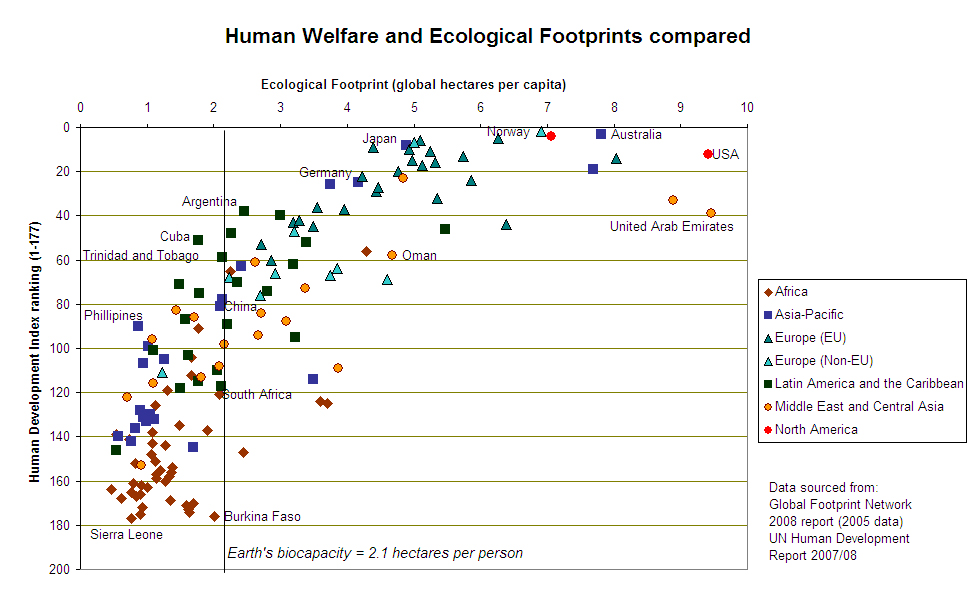 Frugal innovation and developing country markets
Developing country markets appear to raise some of the most motivating research/innovation challenges: 
Autonomy, unwired to high quality infrastructure (energy, water, roads, terrestrial communication);
Low education hence necessity of simplicity in use;
No maintenance/repair facilities, so intrinsic need for long term sustainability;
Extreme income inequalities with strong needs in urban slums and poor rural villages, but barely any current purchasing power;
High living risks, so low willingness to invest or borrow money in the long term.
All these features appear also and increasingly of particular value to consumers in developed countries:
Autonomy of high quality infrastructure as “freedom of movement”; 
Shift in the democratization of innovation: from the needs of sophisticated, bèta users to the needs of (digital) illiterates;
Need for zero maintenance and ecological sustainable: cradle to cradle
Downsizing the scalability of selling goods in large quantities
Relevance of new financial products such as micro-credit and micro-insurance in poor urban areas
3b. Financial innovations and systemic failure
Financial innovations have actually been described as innovation of the “destructive creation” type and have by now been well studied.
I would disagree with economists claiming that the financial product innovations of the last ten to twenty years, like Credit Default Swaps (CDS) or securitization were just “wind-making” innovations or illustrations of the lack of knowledge of risk management with financial experts. These new financial products were at the time they were introduced truly innovations in the real sense of the term. 
However, their systemic impact on the rest of the system was insufficiently thought over when the banking system was deregulated. Regulators did not pay attention or were unaware of the new innovative opportunities: society missed dramatically an appropriate innovation assessment tool.
Financial innovations and destructive creation
Again there is a clear link here with ICT and the way these digital information technologies, opened up new product/service opportunities. Remember Greenspan’s quote from 2005: “recent regulatory reform, coupled with innovative technologies, has stimulated the development of financial products, such as asset-backed securities, collateral loan obligations, and credit default swaps that facilitate the dispersion of risk… These increasingly complex financial instruments have contributed to the development of a far more flexible, efficient, and hence resilient financial system than the one that existed just a quarter-century ago.”
Our liberalized, deregulated financial sector represents in many ways the perfect example of destructive creation based on short term opportunities. Yesterday and still today…
Towards creative destruction in the financial sector
What then is the solution to financial innovations? 
The answers are actually known best by financial specialists within the sector itself, but as these all involve processes of “creative destruction” within the sector, these solutions will not become implemented by the sector itself. The specialists are paid best by those producing the damages by making money using financial innovations.
The list of required reform is long and little progress has been made: a return of transparency into accountancy; forbidding destabilizing naked short sales; banning information hiding off-balance-sheets constructs; responsibility of the selling agent for the information given; dropping sales provisions not in favour of pricing of advice but rather payment of agents in proportion to the stock of contract values. Clear personal responsibility for the screening of bought packages; etc… The list is not exhaustive.
Innovation and positive incentives
Both cases: unsustainable consumption and finance point to the negative societal externalities accompanying innovation not having been addressed by regulators. 
“Game design” in inducing sustainable behaviour by various actors through the design of games in regulation and control might well be a fruitful research line, such as mechanism design developing architecture whereby positive incentives are developed (see e.g. the 2007 Nobel prize for Leonid Hurwicz, Eric Maskin and Robert Myerson) bringing about the sought after behavioural outcomes. 
Such an architecture can be simple: it starts from the way citizens act, respecting their individual freedom, whereby the mechanism design is so that human coordination mechanisms achieve higher valuations from citizens than if left at the mercy of the uncoordinated expression of their actions. 
As Arnold Heertje put it once: “Parents who give their two children a cake and leave the distribution to the freedom of the kids will create conflict. Avoiding conflict without universal orders and prohibitions, a simple stimulus ‘A divides the cake and B chooses’ will do. In society, it is no different.”
Conclusions
Innovation, as Chris Freeman taught us, comes in different forms and different impacts: radical, incremental, sometimes accompanied by systemic changes, and as Giovanni has further elaborated upon sometimes involving trajectories of relatively well established paradigms of progress, sometimes more disruptive in nature.
As I have tried to argue here, disruptive innovation can also have very different impacts: from well-known Schumpeterian creative destruction, welfare enhancing impacts to far less well-known “destructive creation” impacts. The latter can even give rise to long term systemic risks and welfare losses. They require from policy makers a regulatory framework flexible enough to respond to perverse “innovative opportunities”, while at the same time not get stuck in “regulatory incumbency”.  
For our research community, this would mean a further shift from knowledge on innovation in firms and sectors, as Chris Freeman introduced in the 80’s in innovation studies, towards more research on (systemic) network sectors from energy to finance, health, education, transport and many other utilities. 
It remains a tricky, but fascinating area of research as institutional innovations involve changing and adapting rules and regulations leading to sometimes unexpected, even opposite outcomes of what one was aiming for. In short Freeman’s legacy will be with us for decades if not centuries...